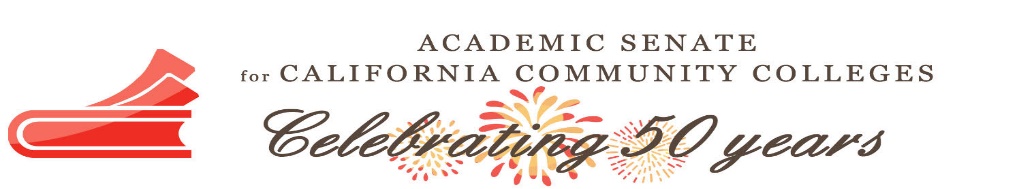 DISTANCE EDUCATION:DEFINITIONS, GUIDELINES, AND THEN SOME….
Geoffrey Dyer, ASCCC Executive Committee
Nili Kirschner, ASCCC Curriculum Committee
Carrie Roberson, ASCCC Executive Committee
Today’s Learning Outcomes
Review Title 5 definition of Distance Education (DE)
Distinguish between 3 types of online education:
Fully online (FO)
Partially online (PO)
Online with flexible in-person component (OFI)
Discuss interplay between DE, accessibility, and equity
Review alternative attendance procedure for DE labs
2
3
Draft 2019 
Distance Education (DE) Guidelines(As of May 17)
Prepared by Distance Education and Education Technology Advisory Committee (DEETAC)
4
Title 5 § 55200-55210 updates published in spring, 2019
ASCCC endorsed draft Title 5 updates in spring, 2018 
DEETAC created new, draft DE guidelines in 2018-2019 
ASCCC endorsed guidelines’ draft online definitions in spring, 2019
Draft guidelines have gone to CCC Curriculum Committee (5C)
Will go to Telecommunications and Technology Advisory Committee (TTAC)  in fall, per BoG Standing Order 409, for review and approval
[Speaker Notes: Draft is public in the ASCCC Executive Committee Agenda_ June meeting]
5
Purpose of DE Guidelines
“To provide overall guidance and assistance to individuals and institutions seeking to understand and apply the system’s rules on the design, approval, conduct, and reporting of distance education within California Community Colleges”
“Districts following these guidelines are assured that they will likely be in compliance with all regulatory requirements”
6
Scope of DE Guidelines
Regulations and Guidance, Title 5 § § 55200-55210
Attendance Accounting, Title 5 § 58003.1-58056
Apportionment for Tutoring, Title 5 §58170
Instructional and Other Materials Definitions, Title 5 §59402
Ed Code establishing OEI Cross-Enrollment parameters 
Audit Requirements
7
Key Areas of College Interest
Accessibility (§ § 55200, 55206)
Regular Effective Contact (§ 55204)
Separate DE Course Review/DE Addendum (§ 55206)
51% Rule (§ 55210) 
DE FTES Calculations (§ 58003.1)
FTES for Noncredit DE (§§ 58003.1, 55204, 58006, 58007) 
Attendance procedure for DE Labs (§ 58009)
DE Definitions, including FO, PO, and OFI (§55200)
[Speaker Notes: CARRIE]
8
Definitions
9
Definitions (§55200)
“Distance education means instruction in which the instructor and student are separated by time and/or distance and interact through the assistance of technology. All distance education is subject to the general requirements of this chapter as well as the specific requirements of this article. In addition, instruction provided as distance education is subject to the requirements of the Americans with Disabilities Act (42 U.S.C. § 12100 et seq.) and section 508 of the Rehabilitation Act of 1973, as amended (29 U.S.C. § 794d).”
10
Online Categories
With 95% of distance education offered via internet-based interaction, in the California community colleges, there are three categories of “online” education:
Fully Online (FO): all instruction is online
Partially Online (PO): online instruction with scheduled on-campus meetings and/or assessments
Online with Flexible in-person component (OFI): online instruction with in-person/proctored assessment/activities at a flexible time and place
11
Fully Online (§55200)
FO, also known as “100% online” – 
Instruction involving regular and effective online interaction that takes place synchronously or asynchronously and is supported by online materials and activities delivered through the college's learning management system, and through the use of other required materials. All approved instructional contact hours are delivered through these online interactions. Fully online classes do not require in-person assessments or activities. If synchronous activities are required, the schedule of classes indicates dates and times.
12
Partially Online (§55200)
PO, also known as “hybrid” – 
Instruction involving regular and effective online interaction for some portion of the approved contact hours that takes place synchronously or asynchronously and is supported by materials and activities delivered in person and online through the college's learning management system, and through the use of other required materials. Any portion of a class that is delivered online must follow a separate approval process. The approved online portion must meet the regular and effective contact regulation. The schedule of classes indicates dates, times and locations of the required in-person components.
13
Online w/Flexible In-Person Component  (§55200)
OFI – 
Instruction involving regular and effective online interaction that takes place synchronously or asynchronously and is supported by online materials and activities delivered through the college’s learning management system, and through the use of other required materials. Approved instructional contact hours are delivered through online interactions, supplemented by required in-person assessments or activities that are available at approved locations during a specified range of time. The schedule of classes indicates dates, times and locations of all required in-person components.
Distinction between PO and OFI
A course section in which all approved contact hours and student interaction take place online, but that includes required in-person assessment or activities that are available at a pre-approved location that may be chosen by the student during a specified range of time. 
For example, a student who lives in San Diego is enrolled in an OFI class in Sacramento which includes 4 required proctored assessments during the final week of each of the four months during the semester. The student takes instruction online and chooses a day during the final week of each month when the Proctoring Center at Mesa College is available and takes the required assessment there.
14
15
More examples (not exhaustive!)
OFI
Online class with required proctored exams at a proctoring location near the student and during a specified period.
Requirement to attend a museum tour as part of instructional hours at a museum near the student during a specified time period.
Requirement to perform a lab at a collaborating college facility near the student during open lab hours over a range of time during a designated period (M-F, 3:00 PM to 9:00PM)
PO
Online instruction with required exams on campus on four Saturdays
Requirement to attend a specific museum at a specific time as part of instruction hours
Required lab on a particular campus or at a particular time
16
FO, PO, or OFI?
An English class with required timed writing assessments proctored completely online through Proctorio in Canvas. 
An English class with required timed writing assessments during designated periods which students can perform at a variety of approved proctoring locations geographically close to the student. 
An English class with required timed writing assignments which students must complete at the college campus on certain designated days
17
What is the purpose of having definitions?
So students know what they’re signing up for
To promote access
Potential for clarity in CVC-OEI Course Finder/Finish Faster!/Excel 
Are the definitions prohibitive?
Definitions don’t exclude any type of online offering; instead they provide a system of classifying online offerings.
How does the local college apply the DE categories?
Draft DE Guidelines do not direct districts on use of three categories. 
Logical, student-friendly place to identify: class schedule.
18
Do the Definitions Change the 51% Rule?
NO - § 55210 was unchanged by the recent Title 5 update. 
The 51% rule (§ 55210) deals with MIS coding, reporting to CO, and annual reporting to local boards. 
A PO class or an OFI class may or may not require the coding and reporting required in § 55210, depending on the portion of the class that is delivered through DE. 
EXAMPLE: A PO class in which less than 51% of the course is delivered online would not require the coding and reporting required in § 55210.
19
Accessibility
20
Title 5, §55200 requires DE courses to be accessible, in compliance the ADA and 508
Draft DE guidelines include 9 principles of accessibility:
All DE materials must be created with UD
Campus procedures for DE
Accessibility supersedes accommodations 
Accommodations should enhance native accessibility
Academic experience is equal to students with or without disabilities 
Course and materials reviewed
Undue costs claims rejected 
Colleges must provide accomodations, regardless of cost or alteration of instructional activity 
Faculty, admin, and staff are responsible for ensuring accessibility
21
Accessibility Principles 1-2
All distance education instructional materials must be created utilizing principles of universal design to afford all students maximum opportunity to access distance education resources in an equally effective manner.
Accessibility should be addressed through appropriate campus procedures as defined under Title 5, section 56027.
[Speaker Notes: (Reference for attendees—skip during pres.)]
22
Accessibility Principle 3
Difference between accessibility and accommodations: accessibility occurs on the front-end and applies to all; accommodations are individualized and designed to mitigate an educational limitation in the educational setting.  Colleges must strive to provide course materials that are ACCESSIBLE, meaning that they can be used equally by any student without requiring a request for accommodation. This is as opposed to providing course materials that students with disabilities could only use with the provision of some type of ACCOMMODATION.
[Speaker Notes: (Reference for attendees—skip during pres.)]
23
Accessibility Principle 4
Adoption of accommodations, (e.g. assigning assistants, American Sign Language interpreters, readers) to work with an individual student to provide access to distance education resources should only be considered as when efforts to enhance the native accessibility of the course material.

All DE resources or materials purchased or leased from a third-party provider must be accessible to students with disabilities, unless doing so would fundamentally alter the nature of the instructional activity. This also includes all course content linked, but not contained within, the course management system. Where faculty adopt third-party instructional resources not controlled by the college, steps must be taken by the college to ensure that such sites are accessible or provide the same material by other accessible means.  Consistent with directions from the Office of State Auditor in 2018, colleges should perform an annual audit of online course materials, including third-party materials, to ensure accessibility.
[Speaker Notes: (Reference for attendees—skip during pres.)]
24
Accessibility Principle 5
Distance education courses, resources and materials must be designed and delivered in such a way that the academic experience is equally effective for students with or without disabilities. If you need guidance in this area, contact the California Community Colleges Accessibility Center, the ADA or DSPS Coordinator on your campus or other resource personnel who handles instructional accessibility issues for your college.
[Speaker Notes: (Reference for attendees—skip during pres.)]
25
Accessibility Principle 6
The Chancellor’s Office recommends that the curriculum for each DE course and its associated materials and resources be reviewed and revised, as necessary, when the course undergoes curriculum review pursuant to title 5, sections 55002 and 55206, as part of the accreditation process. In the event that a student with a disability enrolls in a DE course that has not been reviewed for accessibility, the district or college will be responsible for acting in a timely manner and making any requested modifications to the materials or resources used in the course, unless doing so would fundamentally alter the nature of the instructional activity.
[Speaker Notes: (Reference for attendees—skip during pres.)]
26
Accessibility Principle 7
In the event that a discrimination complaint is filed alleging that a college has selected software and/or hardware that is not accessible for persons with disabilities, the Chancellor’s Office and the U.S. Department of Education, Office for Civil Rights will not generally accept a claim of undue burden based on the subsequent substantial expense of providing access, when such costs could have been significantly reduced by considering the issue of accessibility at the time of initial selection.
[Speaker Notes: (Reference for attendees—skip during pres.)]
27
Accessibility Principles 8-9
In all cases, even where the college can demonstrate that a requested accommodation would involve a fundamental alteration in the nature of the instructional activity or would impose an undue financial and administrative burden, the college must provide an alternative accommodation that is equally effective for the student if such an accommodation is available

The college is responsible for assuring that distance education courses, materials and resources are accessible to students with disabilities. All college administrators, faculty and staff who are involved in the use of this instructional mode share this obligation
[Speaker Notes: (Reference for attendees—skip during pres.)]
28
Reviewing Courses for Accessibility
Separate DE review required in § 55206 
Separate course review typically happens at level of COR, not at level of section 
Can assist in providing foundation for accessibility 
Will not ensure accessibility of all sections

How do your colleges ensure accessibility of all sections?
29
DE Attendance Accounting
30
Where to find formulas:
FTES Computation (§ 58003.1)
Weekly, daily, actual, or alternative

Positive Attendance (§ 58006)

Noncredit (§58007)

DE Labs (§58009)
31
Attendance Procedure for DE Labs Guidance (§58009)
“Weekly Student Contact Hours (WSCH) in credit distance education laboratory courses shall be determined by counting student contact hours in the same manner as in credit non-distance education laboratory courses (e.g., the contact hours that would have been generated had the course been taught on campus). Non-laboratory credit distance education courses using the alternative attendance accounting procedure must still determine WSCH based on the number of units of credit. For purposes of this provision only, a ‘distance education laboratory course’ means a distance education course which consists partly or exclusively of laboratory work.”
32
Attendance Procedure for DE Labs (§58009)
Regulations do not prohibit DE labs
For DE labs, WSCH is determined as if the class were a face-to-face class. 
Short-Term DE labs use same term length multiplier as primary term DE labs
33
Example 1: Computation of a 1 unit distance education laboratory course (semester length course)
3 WSCH to represent the contact hours that would have normally been generated had the 1-unit laboratory course not been on the alternative attendance accounting procedure – 3 WSCH x 30 students x 17.5 Term Length Multiplier (TLM) = 1,575 hours 1,575/525 = 3.0 FTES.
34
Example 2: Computation of a 1 unit distance education laboratory course (short term course)
Uses same formula/computation from previous slide
Section 58009(d) allows districts to use a course length multiplier that produces the same total weekly student contact hours for the same student effort as would be generated in such courses conducted in the primary term.  In this example, the course length multiplier used is 17.5 even though the shortened term in only 8 weeks in length).
35
Thank You!
GEOFFREY DYER
gdyer@taftcollege.edu

NILI KIRSCHNER
nkirschn@yccd.edu

CARRIE ROBERSON
robersonca@butte.edu